Министерство образования и науки Камчатского края
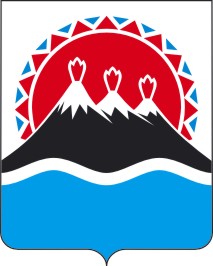 Обзор обращений граждан, поступивших во  II квартале 2016 года (апрель, май, июнь)
Во II квартале 2016 года поступило 119 обращений, за аналогичный период 2015 года поступило 185 обращений граждан
Основные вопросы, содержащиеся в обращениях граждан, поступивших во II квартале 2016 года
Получение жилья. Вопросы опеки и попечительства  25%
Вопросы, касающиеся ДОУ 
11%
ЕГЭ
 10%
119
Вопросы основного общего образования
 20%
Вопросы трудоустройства 5%
Другие вопросы, касающиеся системы образования Камчатского края 
 29%
Количество обращений, поступивших во II квартале 2016 года по сравнению с обращениями, поступившими во II квартале 2015 года, с распределением по районам Камчатского края
Обращения поступившие во II квартале 2016 года
Принятые на  личном приеме   
6
Переданные лично 
19
Полученные по электронной почте, интернету
35
Всего поступило обращений
119
Полученные по факсу
6
Полученные по почте
53
Результаты рассмотрения обращений, поступивших в Министерство образования и науки Камчатского края во II квартале 2016 года
Разъяснено
108
Меры приняты
 1
Решено 
10
Апрель 28
Апрель 1
Апрель 2
Май 
35
Май
 0
Май
4
Июнь 
45
Июнь 
0
Июнь
 4